Управление денежными средствами - прогноз ликвидности
Тамаш Пал Тёрёк
Глава подразделения
1
Казначейская система
Казначейство и ÁKK осуществляют основные административные задачи, связанные с финансовым управлением и финансированием исполнения бюджета.
 Казначейство
участвует в управлении ликвидностью Единого счета Казначейства по соглашению с ÁKK, 
составляет прогнозы по изменению совокупного баланса расходов и доходов управляемых счетов, в отношении которых от ÁKK ежедневно поступают данные по управлению долгом.

Казначейство наделено правом  
предоставления услуг по управлению денежными средствами, включая управление счетами и осуществление безналичных платежных операций,
создание денежных средств в электронном виде,
предоставление инвестиционных услуг в отношении долговых ценных бумаг, выпущенных государством 
использование платежных инструментов через удаленный доступ.
2
Единый казначейский счет 1.
Счет был создан во время организации Казначейства.
Счет в венгерских форинтах в Венгерском национальном банке.
Через этот счет осуществляется оборот бюджетных денежных средств, сюда поступают доходы и с него же оплачиваются расходы.
Преимущества ЕКС:
обеспечение эффективного контроля над бюджетными средствами;
предоставление информации в более сжатые сроки и в более полном объеме;
уменьшение потребностей в финансировании;
обеспечение возможностей более эффективного управления долгом;
улучшение качества фискальных данных.
3
Единый казначейский счет 2.
В Венгрии ЕКС покрывает:
счета центральных бюджетных учреждений и подразделений;
фонды социального страхования и отдельные государственные фонды;
счета, связанные с централизованно управляемым выделением ассигнований;
финансовые счета;
счета региональных советов по развитию;
счета правительств округов и их администраций;
счета государственных фондов;
счета государственных некоммерческих организаций;
счетов других организаций, определенных в законе о государственном финансировании. 
Общее количество счетов составляет около 10 000.
4
Единый казначейский счет 3.
ЕКС не покрывает:
счета местных органов власти и их учреждений;
государственные компании, предприятия;
физические лица.  

Организация, ответственная за управление ликвидностью:
ÁKK;
Казначейство способствует:
подготовке прогнозов;
управлению характеристиками реализации государственных ценных бумаг.
5
Управление ликвидностью
Казначейство постоянно контролирует показатели доходности с целью осуществления платежей. 
Казначейству требуются ежемесячные планы управления ликвидностью и финансирования. 
В некоторых случаях, указанных в постановлении правительства, Казначейство может увеличить покрытие определенных расходов из ЕКС. Предоплата может осуществляться без сборов и процентов.
6
Прогнозы ликвидности
Казначейство несет ответственность за:
Предоставление оценки ожидаемых доходов и расходов:
Ежедневный план,
За три месяца до события, 
Источники прогнозирования:
Факты, исторические данные,
Планы финансирования, прогнозы крупных учреждений (основанные на юридическом обязательстве или соглашении),
Предварительное уведомление о крупномасштабных платежах
7
Структура прогнозов ликвидности
8
Выделение финансирования
С начала года до текущей даты
Текущий бюджет государственных органов.
Распределение финансирования пропорционально достигаемым результатам
Совокупный бюджет органов госуправления, финансирование, выделяемое на главы
Изменение графика
Учреждения с временными проблемами ликвидности, финансирование, выделяемое на главы
с различным изменением временных рамок
с одинаковым изменением временных рамок
Увеличение ассигнований без принятия поправок
Превышение выделения ассигнований
9
Платежи
Предоставление платежных поручений
На бумажных носителях
В электронной форме
Предварительное уведомление о крупных единовременных выплатах
О платежах на сумму более 1 млрд. венгерских форинтов необходимо сообщать не менее чем за 3 дня
Двойной тест на покрытие
Тест на покрытие ликвидности
Тест позиций ассигнований
Определение эффективности
Для определения позиций платежей используются одиночные столбцы с номером заказа (ERA) и государственным идентификационным номером.
10
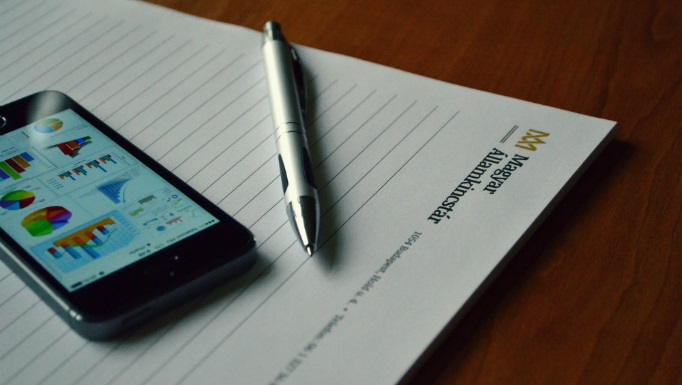 1,85 млн. транзакций ежемесячно
> 12 тыс. счетов под управлением
Управление счетами
11
Банковские операции
Единый казначейский счет (ЕКС) в Центральном банке Венгрии 
предоставление средств для осуществления операций (в зависимости от результатов или на ежемесячной основе):
	валовые расходы - собственный доход = 	чистые расходы 
						(бюдж. финансирование)
управление ликвидностью
через ЕКС (центральное правительство)
муниципалитеты могут иметь банковские счета в коммерческих банках
скользящий кассовый план (T + 2 месяца)
обмен данными для подготовки операций овернайт
новая Система управления счетами (с 2020 года)
другие смежные области
12
Прогнозирование ликвидности
Ежедневные прогнозы на три месяца
Источники:
объявления о сделках с крупными суммами
Информация, поступающая снизу вверх: институциональные отчеты, обязательства, планы финансирования
Информация, поступающая сверху вниз: планирование на основе опыта последних лет и основной информации
Совет по ликвидности
13
Прогнозирование ликвидности
Другое:
Постоянный обмен информацией с Центральным банком, МФ, налоговыми органами и другими крупными организациями
Проблемы:	
Сильное колебание остатка средств в течение месяца
Множество выплат в начале месяца (заработная плата, семейное пособие, пенсия, выплата НДС и т.д.)
Доходы: во второй половине месяца
Трудности планирования некоторых видов доходов (например: платежи от Европейской комиссии) 
Эффективность:
Точность 91,7% в 2017 году
Средний остаток ЕКК в 2017 году: 863 млрд венгерских форинтов
Среднее отклонение: 61 млрд венгерских форинтов
14
Баланс ЕКК и ежедневный прогноз  2017 год
Декабрь
Июль
Май
Ноябрь
Октябрь
Февраль
Март
Август
Июнь
Апрель
Январь
Сентябрь
Прогноз Казначейства
Баланс ЕСК
15
Сложности прогнозирования ликвидности
Элементы, которые сложно планировать:
График доходов, поступающих от ЕС;
Институциональные расходы - в частности, накопленные расходы (Казначейство не имеет подробных данных о обязательствах);
Денежные переводы от организаций, не входящих в сферу деятельности казначейства (например, некоммерческие компании, органы местного самоуправления).

Казначейство не имеет интегрированной ИТ-системы, которую можно использовать для подготовки прогнозов (идет процесс приобретения Комплексной информационной системы финансового управления).
16
Другое
Казначейство каждый день предоставляет оценку ежедневной позиции ЕКС для облигаций РЕПО овернайт.

На основе ежедневных прогнозов Казначейства ÁKK не только корректирует сроки привлечения финансирования, но и управляет циклическими колебаниями в течение месяца, в основном через операции РЕПО.

В настоящее время Казначейство также осуществляет управление валютными средствами и потоками денежных средств центрального правительства через ностро счета в евро и долларах США, управляемые центральным банком. Однако активное управление ликвидностью по этим счетам не осуществляется.
17
Спасибо за внимание!
18